Великий Шелковый Путь
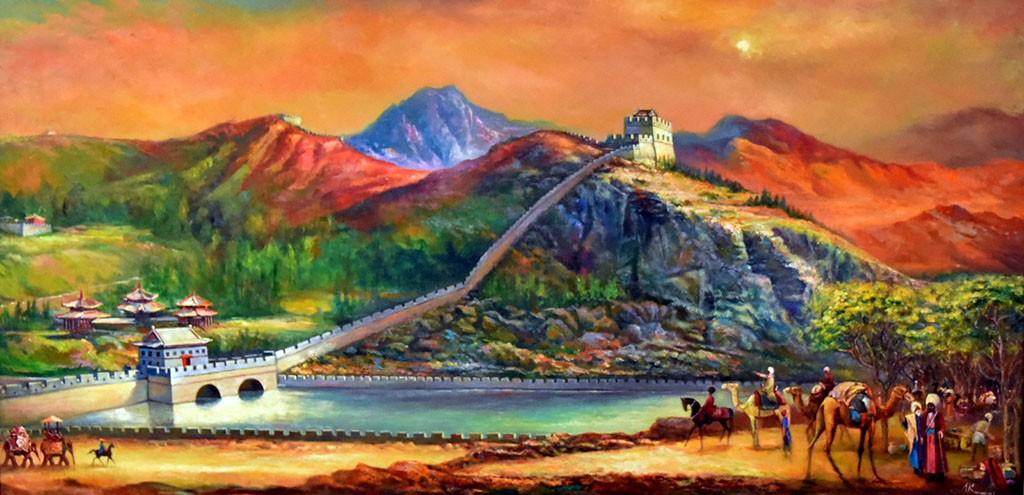 История появления Великого Шёлкового пути
Великий  Шёлковый путь – 
трансконтинентальный  путь древности 
и средневековья  между Востоком и 
Западом, начал функционировать  как 
регулярная торговая  и дипломатическая
 артерия  с середины II в. до н.э. и существовал вплоть до XIV века, до открытия морских путей.
В 1877 г. немецкий географ Ф. Рихтгофен предложил термин «шелковый путь» для обозначения связей между Востоком и Западной частью Евразии.
Это название оказалось исключительно удачным, и им сейчас широко пользуются ученые, писатели и политики. 
В силу значимости его роли в исторических судьбах Евразии, а также его протяженности было введено прилагательное «Великий» .
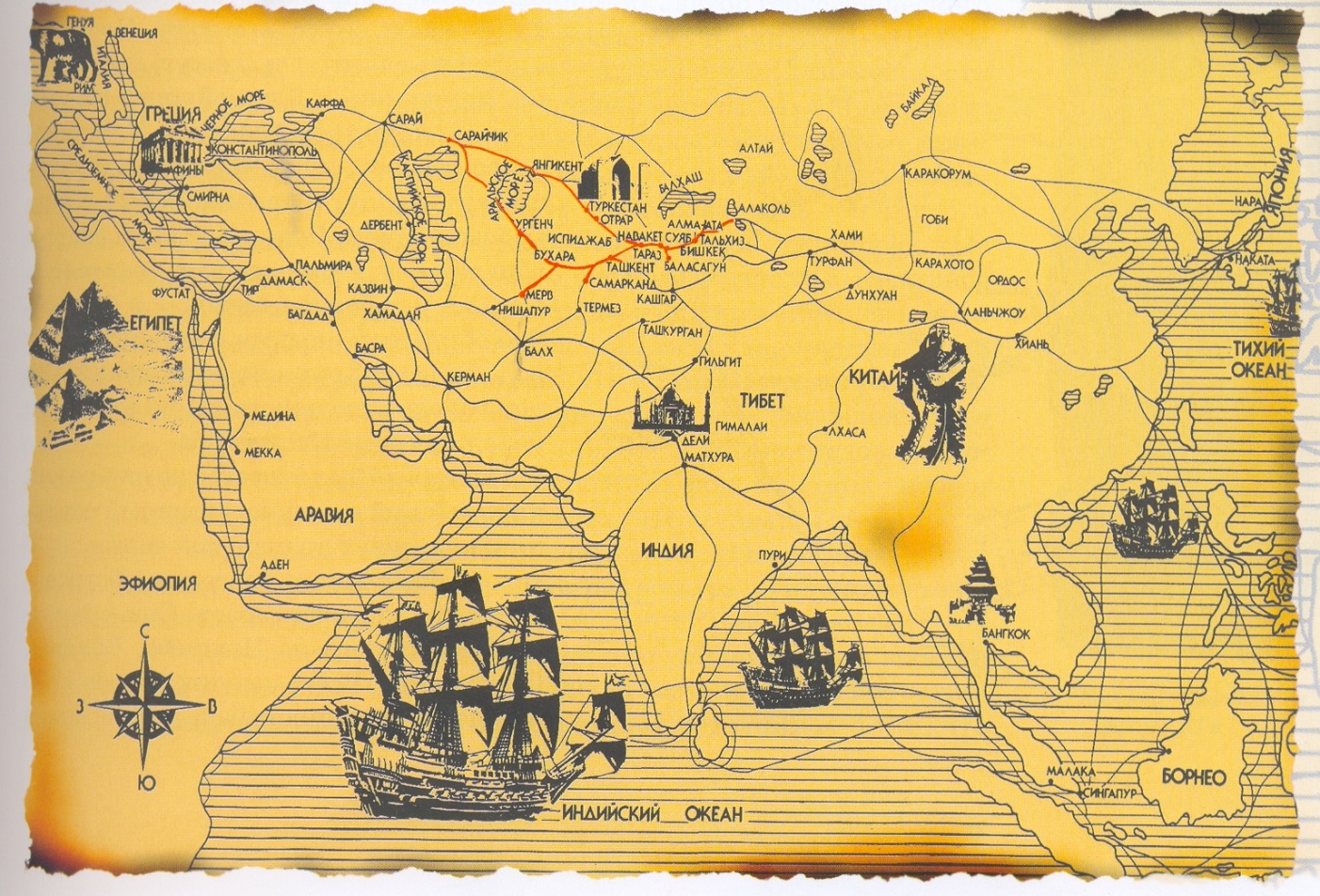 Существовали  отдельные участки  Великого   Шёлкового пути:
«Лазуритовый путь» - соединял  Среднюю Азию   и Средний Восток с Средиземноморьем и Индией,
«Нефритовый путь» - связывал  Восточный Туркестан с Китаем,
«Степной путь» - из Причерноморья к берегам Дона, оттуда – к сарматам  в Южное Приуралье, а затем –  в Прииртышье и к о.Зайсан.
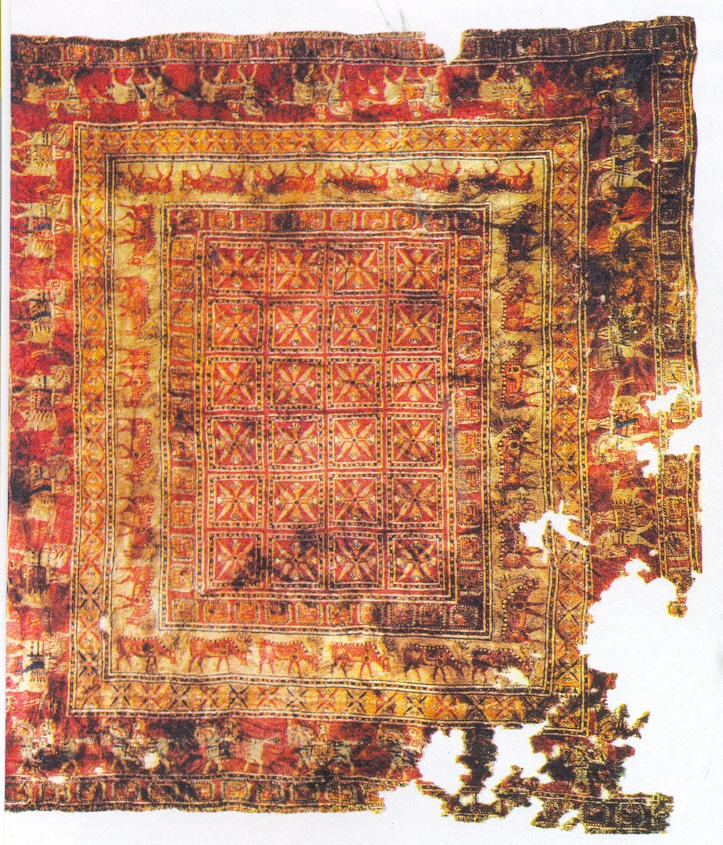 Первый, или начальный этап 
     Великого Шелкового пути –
     «протошелковый путь» .
К этому этапу относятся города-ставки и могильники саков и усуней, хунну, сарматов, античные города Центральной Азии.
Китайский шелк и иранские ковры представлены в материалах раскопок широко известных «царских» курганов Алтая ( Пазырыка),  Вост.Казахстана ( Берель); могильников Семиречья – Иссыка.
Иранский ковёр, найденный в Пазырыке
Влияние Великого Шёлкового пути  на развитие торговли.
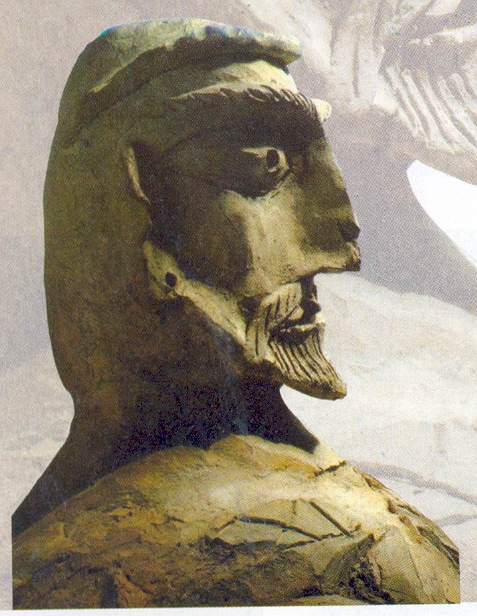 Великий Шёлковый путь  был своеобразным стержнем, который  удерживал и Запад, и Восток  благодаря международной торговле.

Определяющая  роль принадлежала  купцам-первопроходцам.

Согд (современный Узбекистан) – один из крупнейших оазисов торговли  Средней Азии.  Накануне арабского завоевания  и в первые столетия после него  согдийцы прочно обосновались  на всём протяжении  Шёлкового пути.
«От Давани (Фергана)  до Ансьи (Парфия)  хотя и говорят на разных языках, но обычаи одинаковы и понимают друг друга. Все жители имеют впалые глаза  и густые бороды».
Активную роль в торговле играли  китайцы, которые везли  товары своей страны  на продажу в соседние страны.  Китайский шёлк, фарфор, изделия из нефрита,  украшения – обязательные  находки при раскопках  городищ Казахстана.
После  падения Сасанидского Ирана, вслед за завоевателями  двинулись купцы, которые говорили на всевозможных  языках.
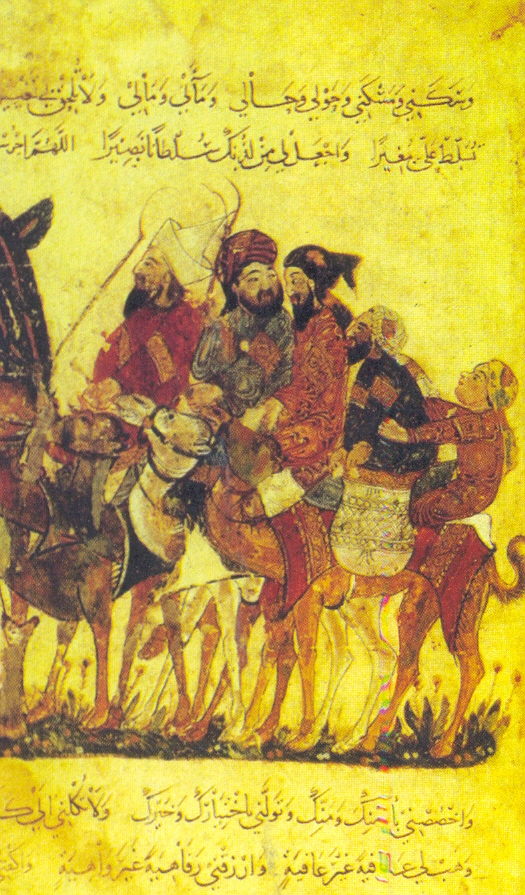 «Кто из алчности  с Востока едет на Запад 
по горам и морям и подвергает опасности 
 жизнь, и тело, и имущество, не страшится 
разбойников и бродяг, и пожирающих  людей
 хищников, и небезопасных путей, людям 
 Запада доставляет блага  Востока, и наоборот, тот, конечно, содействует  процветанию мира, а это – не кто иной, как купец».
Арабские купцы
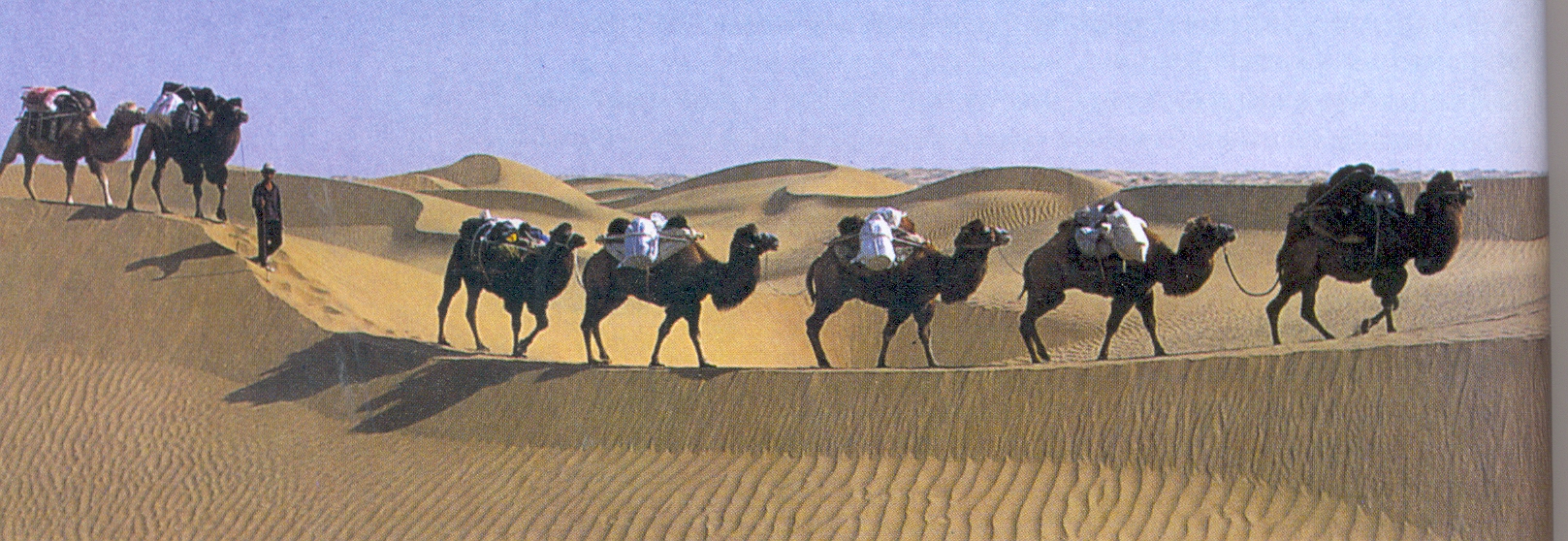 Издревле на Востоке вели караванную торговлю: одиночка  не мог справиться  с дорожными  опасностями  и огромными путевыми  расходами.  Так, например, посольство халифа  Муктадира  из Багдада  в Волжскую Булгарию насчитывало  5 тыс. купцов, ремесленников  и духовных лиц и 3 тыс. вьючных животных.  
В дальний путь обычно пускались весной.  Путешествие в Китай растягивалось на три года  ввиду длительных  остановок  на отдых, зимовок, ожиданий благоприятной погоды. 
Караван снаряжали долго и тщательно.  Караванные дороги поддерживались  в хорошем состоянии, на них устраивались  караван-сараи, колодцы.
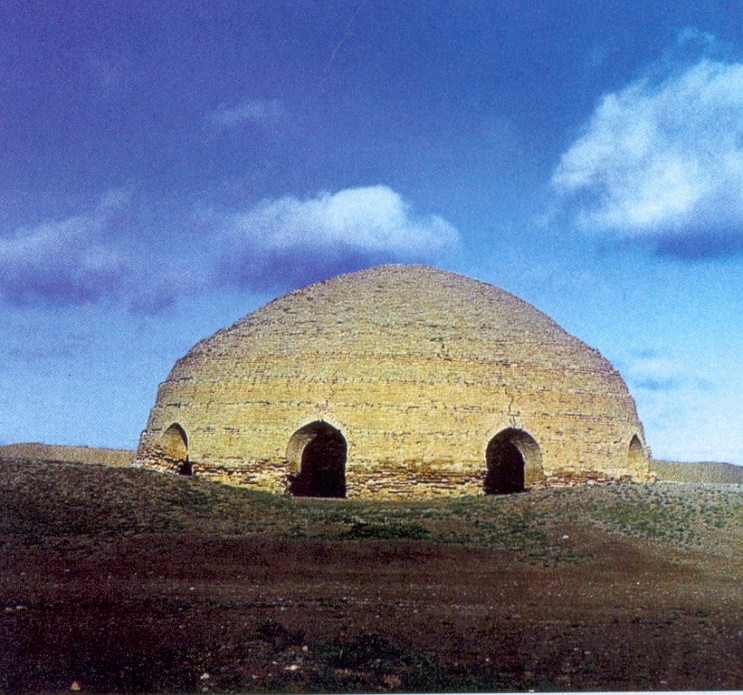 Сардоба – сооружение 
над колодцем.
На границе с неспокойной  кочевой степью 
 к каравану  приставляли  дополнительный конвой.  Банды грабителей достигали нескольких тысяч человек.  Иногда они брали выкуп с купцов. Караван могли обобрать не только «лихие люди»: во времена междоусобных  войн путешествовать тоже было небезопасно.
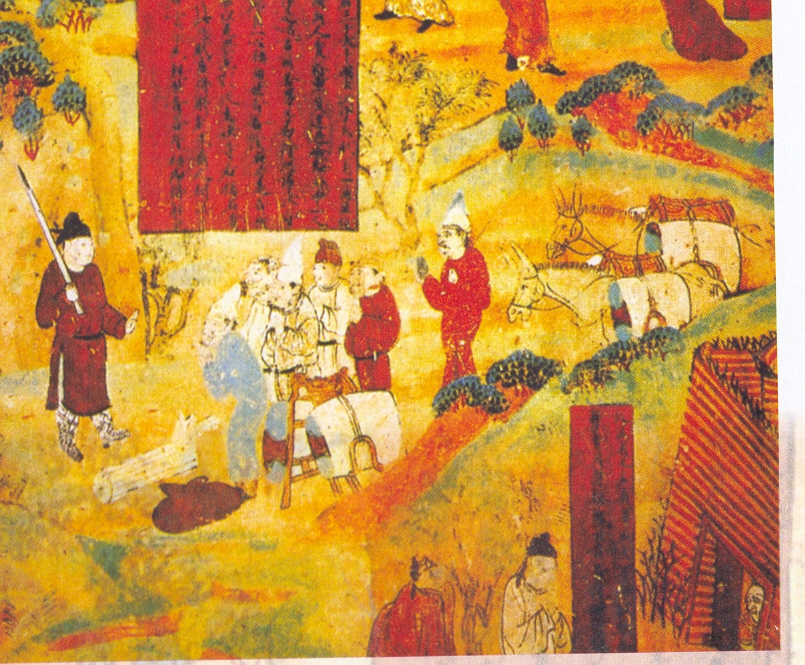 Вместе с торговыми людьми  ехали послы, паломники, учёные, ремесленники – так было безопаснее. Правители городов и областей  часто  давали  дипломатические  поручения и самим купцам.  Приход караванов  из незнакомых мест воспринимали  как  большое событие. 
О высоком уровне развития торговли говорит тот факт, что в городе  Суяб   на юге Казахстана «смешанно живут торговцы из разных стран, а половину города составляют купцы».
Нападение разбойников на караван.
 Рисунок на шёлке.
Влияние  Великого Шёлкового пути  на  развитие хозяйства.
Главным  и постоянным  предметом торговли  оставался шёлк, который наряду с золотом фактически  превратился  в международную  валюту.  Он одновременно шёл и как товар, как дань, и подарок, и жалованье воинам. Им выплачивались и государственные долги.
Вполне естественно,  что и шёлк, и часть товаров, провозимых по Шёлковому пути, оседала в тех городах, которые  находились  на трассе, в том числе и на казахстанском участке.  Археологические находки, обнаруженные здесь, - яркое тому свидетельство. Из Ирана на Восток, в степь и Китай  вывозились ковры.
В Западном Казахстане обнаружен серебряный   ритон из Ирана.
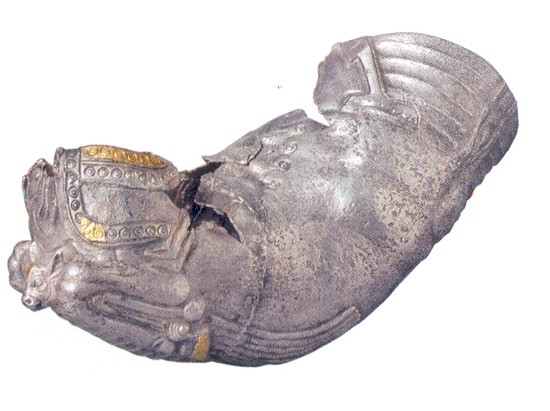 Там же обнаружена бронзовая фибула-застёжка  из Греции.
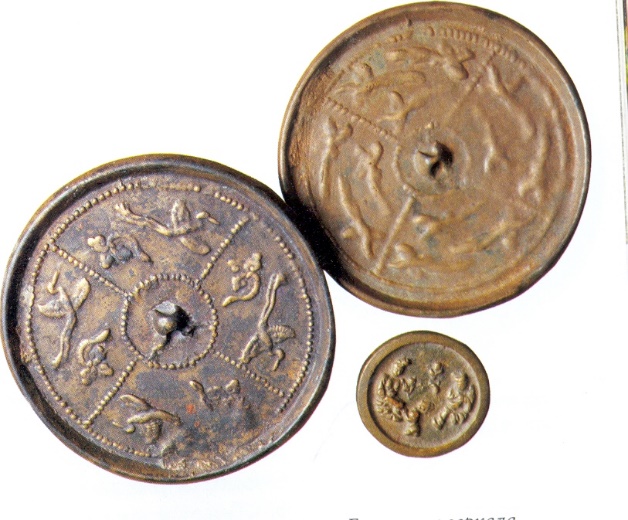 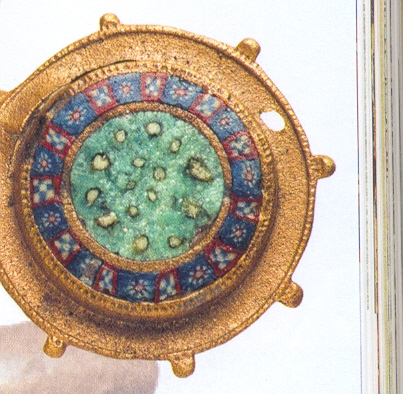 В Жетыасарском урочище
обнаружены китайские
бронзовые  зеркала.
Наиболее  распространёнными товарами были различные изделия  из бронзы, стекла и керамики.
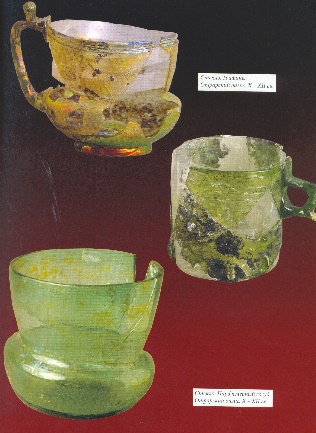 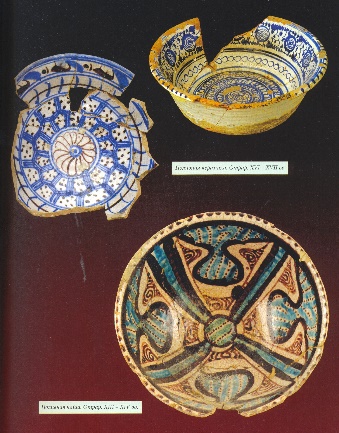 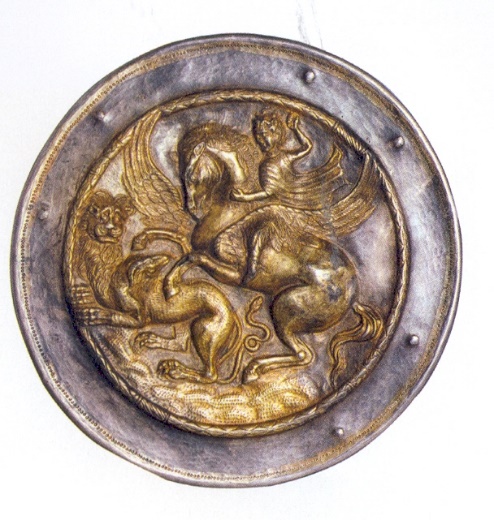 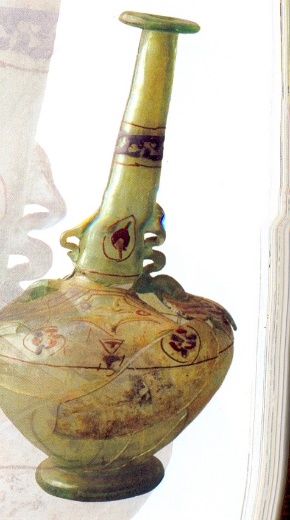 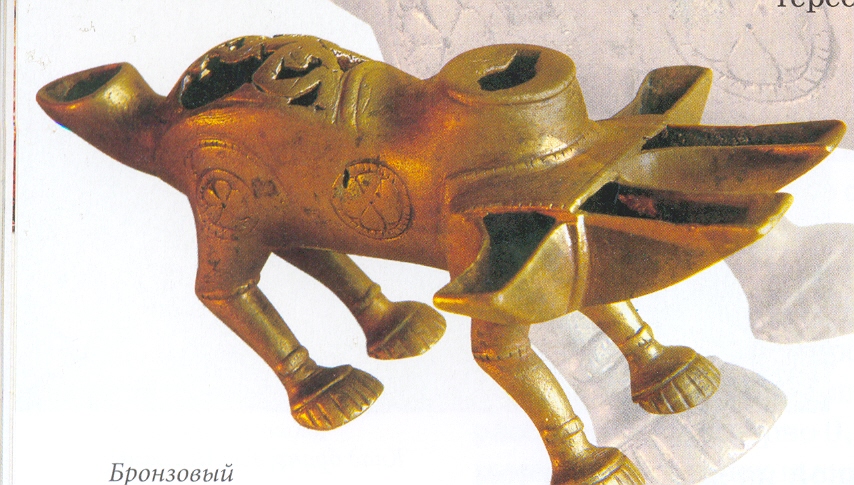 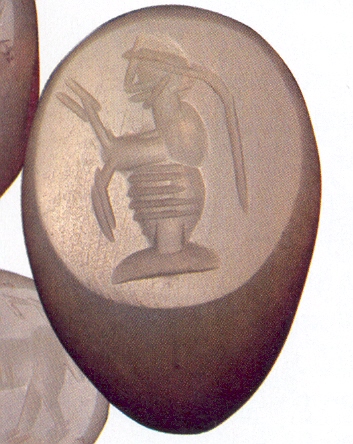 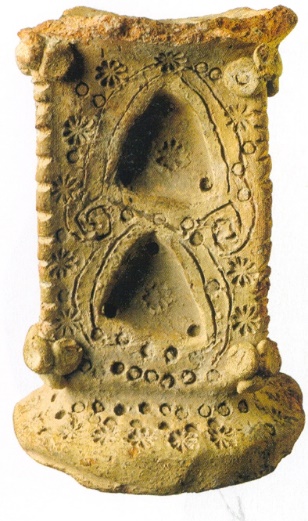 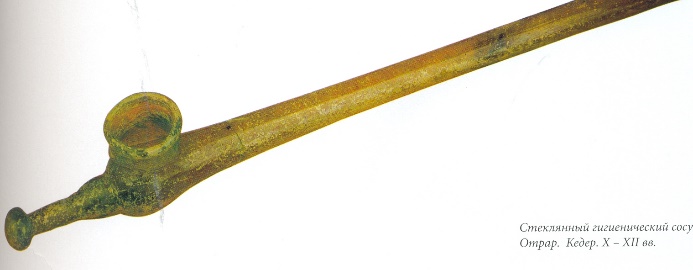 К числу редкостных по значению находок, говорящих о международной торговле, относится серебряный клад из Отрара.
В Таразе найден  византийский золотой 
солид Юстиниана I.
В Отраре найдены:
Монеты  различных стран,
Браслеты,
Бляшки и пряжки от поясов,
Слитки серебра,
Бронзовые зеркала,
Нефритовые изделия,
Бусы из драгоценных камней,
Стеклянная посуда
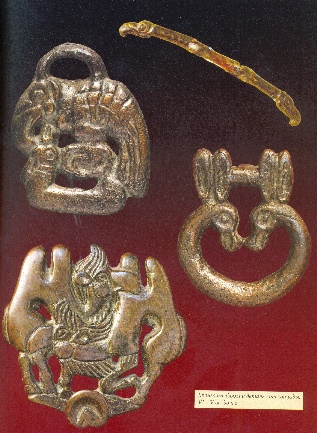 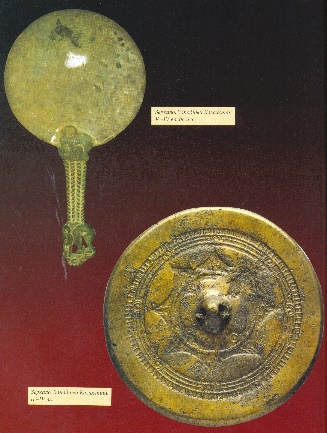 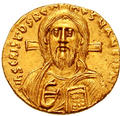 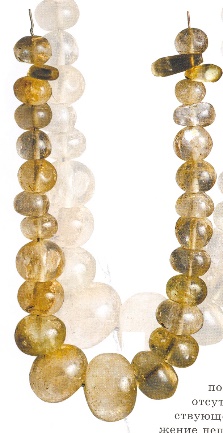 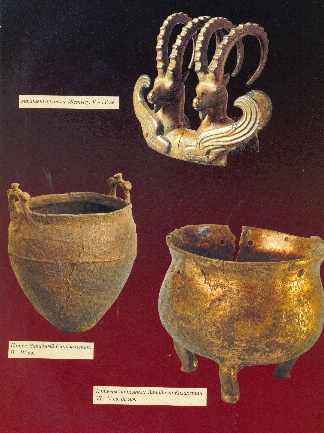 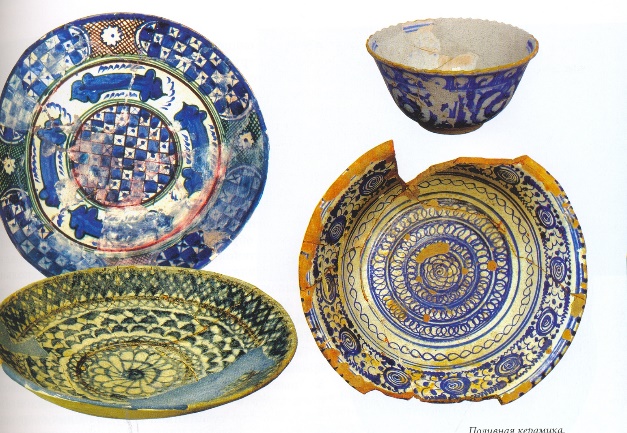 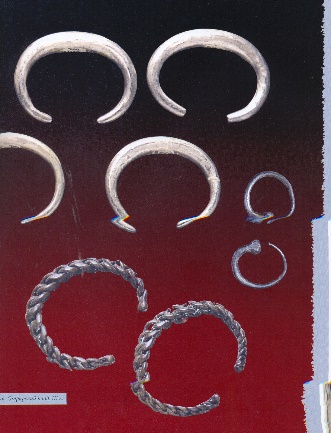 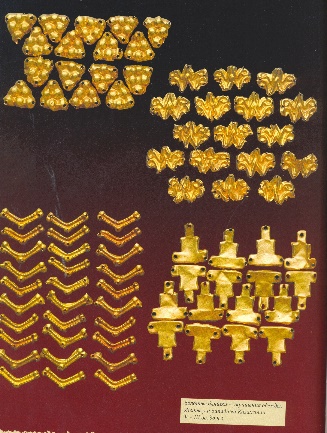 По Шёлковому пути распространялись не 
только  изделия, но и мода на художественные стили.
Тимуридский стиль в керамике отличается  синей гаммой  росписей на белом фоне.
Влияние Великого Шёлкового пути  на развитие культуры.
В начале  средних веков  была распространена  концепция 4 «царств мира»:
Тюркские каганаты
Китай
Иран и Византия
Индия
Взаимодействие культур в искусстве.
В сохранившихся  парадных залах  Пенджикента, Афрасиаба сохранилась коллекция терракот, изображающих  танцоров, актёров в масках, музыкальные ансамбли;  найдены изображения  танцоров, гимнастов и артистов на шёлке, в старинных миниатюрах.
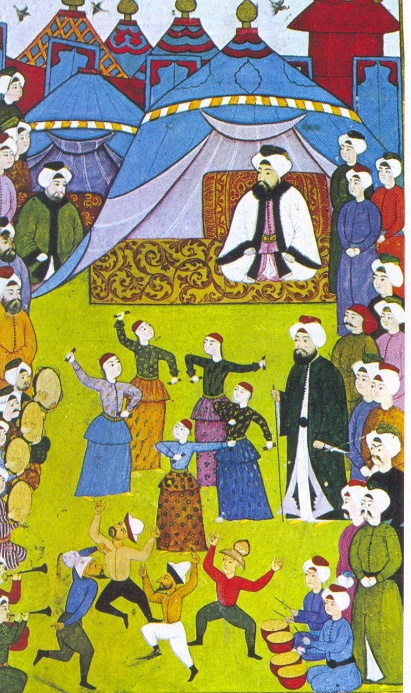 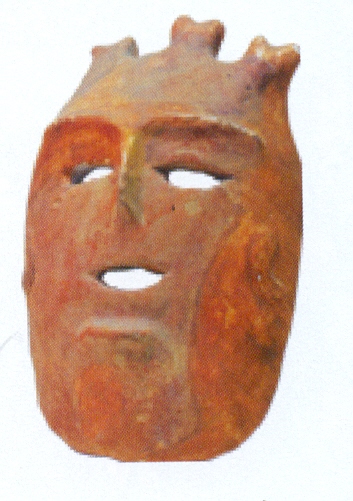 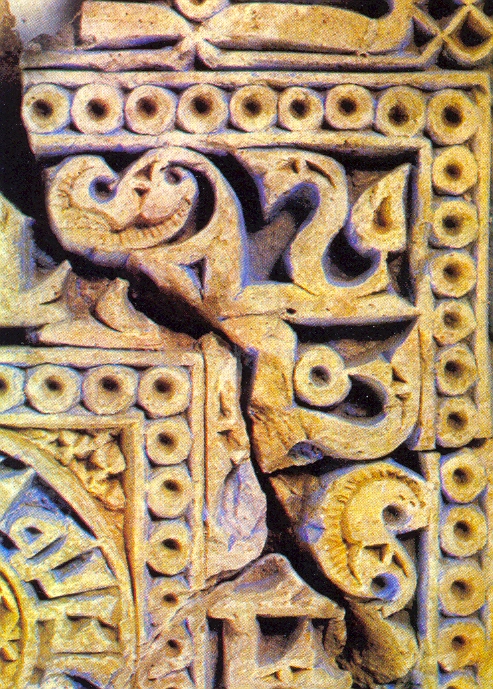 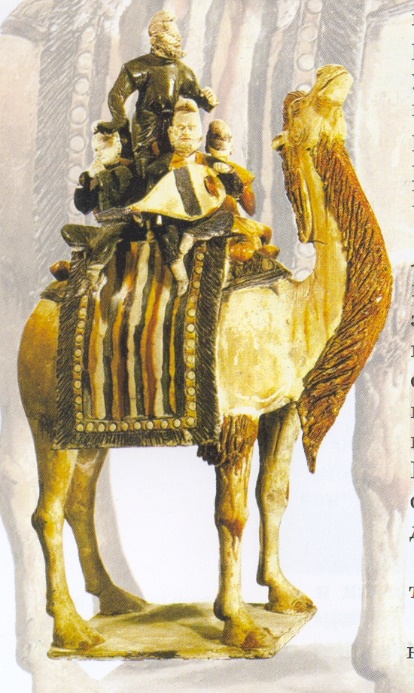 Распространение религий.
Важная роль  в распространении 
 буддизма  принадлежала  согдийцам.
Христианство несторианского толка 
пришло из Сирии,  при патриархе Тимофее  
христианство принято карлукским джабгу,
 а в 9-10 вв. была образована карлукская
митрополия.
Буддийский храм  на территории 
	Казахстана.
Глиняная ступка с изображением креста
Для зороастризма  характерно 
 почитание 4 стихий  и идея 
борьбы добра и зла.
Манихейство – 
смесь христианства и 
зороастризма – возникло в Иране и 
тоже было принесено согдийцами.
Изображение бога Ману
Очаг-алтарь, вмазанный в пол
К концу VIII  в.  карлуки приняли ислам.  	Караханиды первыми  объявили ислам государственной религией.	В 11-12 вв.  появляются многочисленные мавзолеи и мечети.
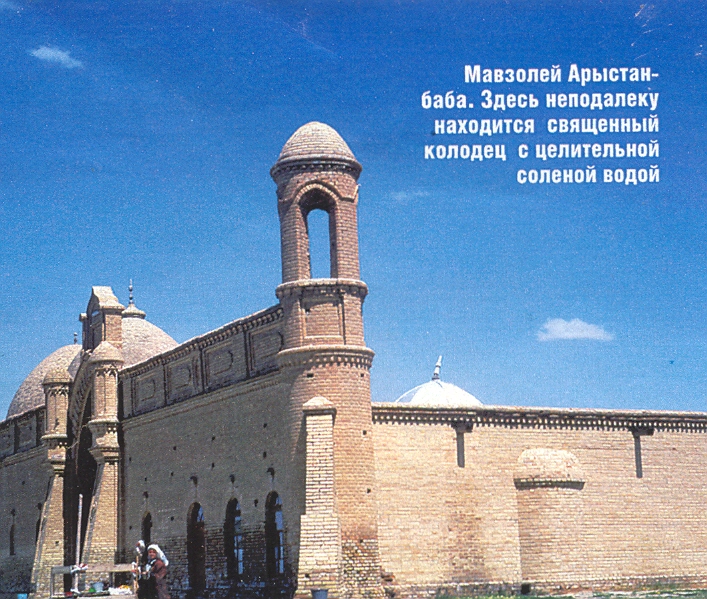 А  у кочевников в степи на многие 
века  сохранялось шаманство и 
поклонение Тенгри, принесённое 
тюрками  в бескрайнюю степь.
Самыми распространёнными 
памятниками  являются каменные
 балбалы,  изображающие мужчин
 с усами и устанавливаемые в местах 
захоронений.
Влияние Великого Шёлкового пути на развитие  международных и дипломатических отношений.
С дипломатической поездки  Чжан-Цзяня, посла императора Китая У-Ди, связывается объединение всех  отрезков Шелкового пути в единую артерию. 
Император поручил  емy возглавить посольский караван, состоящий из ста человек, направленный в неведомые страны Запада. 
Это произошло в 138 г. до н.э., и лишь через 13 лет Чжан­ Цзянь вернулся домой.
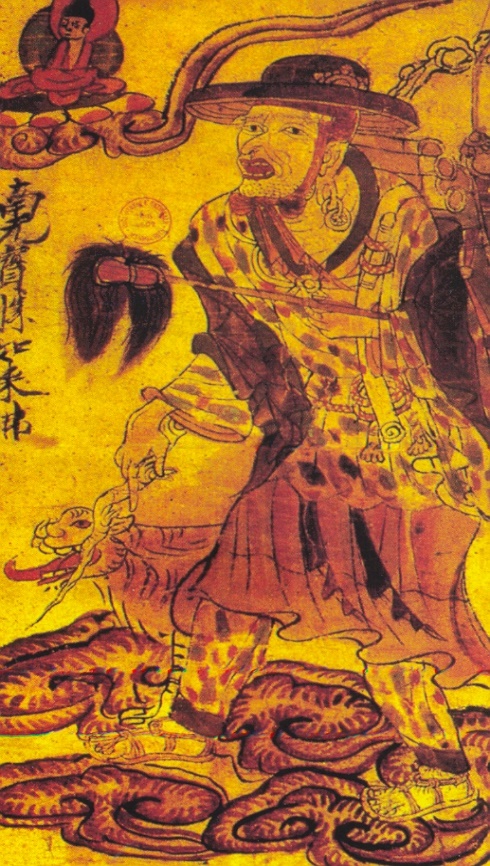 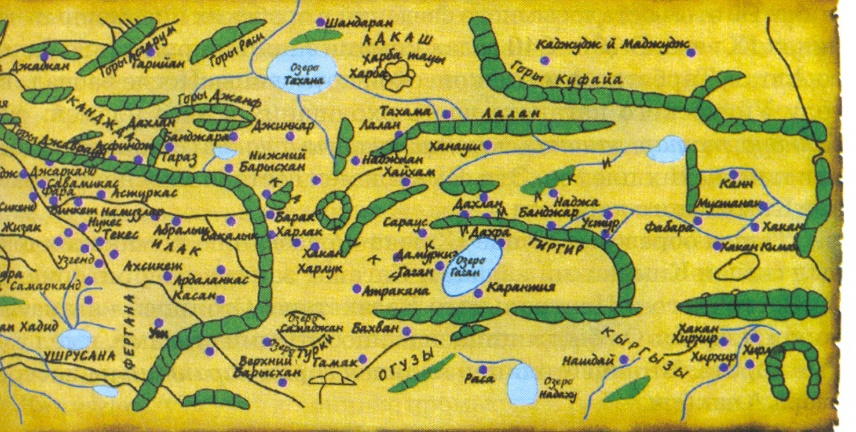 Чжан-Цзянь
Карта ал-Идриси.  XII  век.
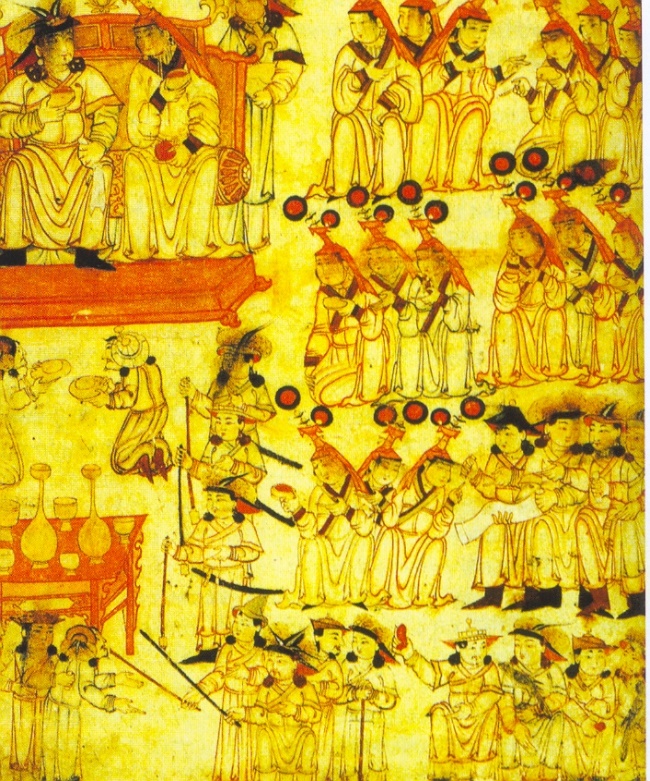 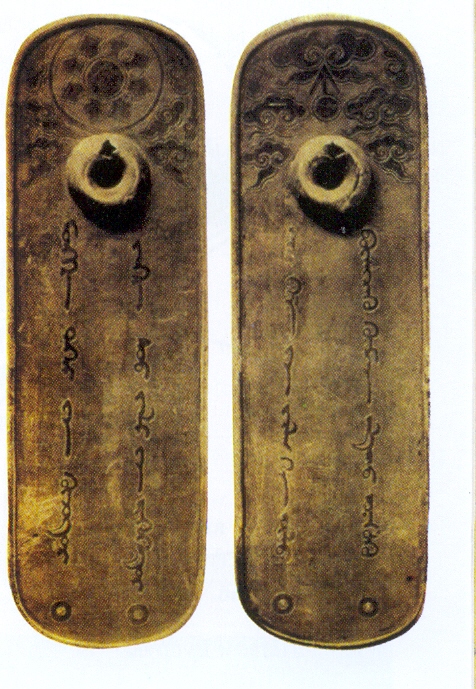 Вслед за Чжан Цзянем пошли торговые караваны на Запад и в обратном направлении. 	Китай заключал международные договоры, подкрепляя их богатыми подарками, жаловал владык золотыми печатями на пурпурных шнypax, что означало признание их в качестве правителей, посылал в жёны нежных китайских принцесс, скрепляя таким образом   политические союзы.
Известно, что усуньский  владетель куньби  отправил своих  послов в столицу Китая, которые  принесли в дар  императору 1000  быстрых коней и сосватали  невесту  для своего  властелина. 
Китайская  принцесса  по имени  Синзюнь  прибыла  в ставку усуней  город  Чигучен  и стала женой престарелого куньби. 
Вскоре она умерла, но перед тем  оставила песню, в которой передаёт  свою жизнь  в чужой стране и свою тоску по Родине.
Песня эта  является  совершенным образцом  китайской поэзии:
В далёкий край я замуж отдана,
Правителя усуней я жена.
Мой дом – шалаш, и войлок в нём – стена.
Молочное да мясо - вся еда.
Живу в тоске, и сердце изболело,
Обернувшись лебедем, домой бы улетела.
Установление дипломатических отношений между Тюркским каганатом и Византией, чему способствовала торговля через Шелковый путь, было достигнуто в 568 году. Эти две страны заключили торгово-дипломатический союз, направленный против Персии(Ирана). 
Установление дипломатических межгосударственных отношений привело к расширению торговли. 
Таким образом, Великий Шелковый путь имел важное историческое значение не только для развития торговли между государствами, но и для укрепления их политических отношений.
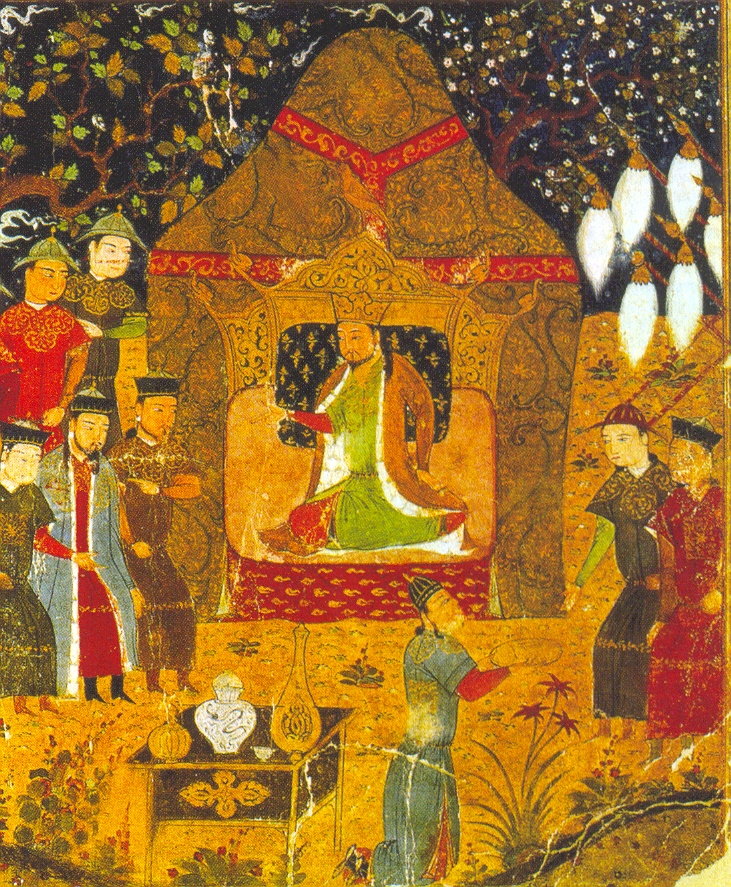 Приём  послов  
монгольским ханом.
Средневековая миниатюра
Значение Великого Шёлкового пути
История Великого Шёлкового пути — это история широкого культурного взаимодействия и взаимообмена между народами Востока и Запада. Она доказывает, что только тесное сотрудничество и взаимообогащение культур являются основой мира и прогресса для всего человечества.

Средняя Азия оказалась в центре пересечения основных направлений этого пути. Сюда съезжались купцы, ремесленники, учёные и музыканты из различных стран.

Благодаря Великому Шёлковому пути народы Средней Азии познакомились с достижениями экономики и культуры Запада и Востока, а народы Запада открыли для себя высокий уровень развития среднеазиатского региона.